lesen / sprechen
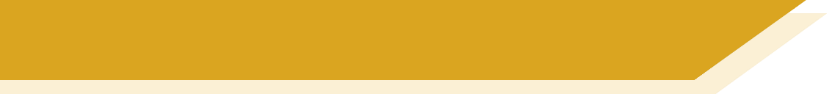 Vokabeln [1/6]
auf
haben
gemeinsam
auf
dort
finden
suchen
legen
Hund (m)
legen
schreiben
Keks (m)
deshalb
jetzt
1. Ich [put/lay] die Zeitung [on] den Tisch.
1. Ich lege die Zeitung auf den Tisch.
[Speaker Notes: Timing: 5 minutes (all six slides)Aim: To practise receptive recall and oral production of 12 further vocabulary items that we will use later in this lesson.Procedure:1. Click for a partial sentence to appear.
2. Students select a word/words from those on the slide and say the full sentence (teacher may elicit chorally or individually), replacing the English word(s) of the same meaning. Note – they may need reminding that verbs and nouns may need to be modified to fit the requirements of the sentence.
3. The answers appear on the next mouse click, and the correct option is highlighted from the list.

8.2.1.3 (revisit) haben [7] finden [110] legen [296] schreiben [245] suchen [293] gemeinsam [346] deshalb [264] dort [134] jetzt [62] Hund [1046] Keks [>4034] auf [17] 

Note: the vocabulary for this week is revisited from Y7.  The frequencies given are from the frequency list used for the Y7 German SOW:
Jones, R.L & Tschirner, E. (2009). A frequency dictionary of German: Core vocabulary for learners. London: Routledge.]
lesen / sprechen
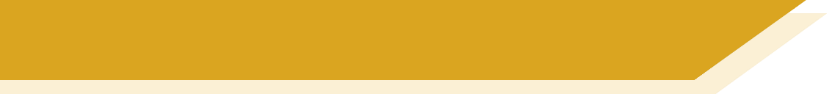 Vokabeln [2/6]
haben
haben
gemeinsam
gemeinsam
auf
dort
finden
suchen
Hund (m)
legen
schreiben
Keks (m)
deshalb
jetzt
2. Wir [have] viel [in common].
2. Wir haben viel gemeinsam.
[Speaker Notes: 8.2.1.3 (revisit) haben [7] finden [110] legen [296] schreiben [245] suchen [293] gemeinsam [346] deshalb [264] dort [134] jetzt [62] Hund [1046] Keks [>4034] auf [17] 


Note: the vocabulary for this week is revisited from Y7.  The frequencies given are from the frequency list used for the Y7 German SOW:
Jones, R.L & Tschirner, E. (2009). A frequency dictionary of German: Core vocabulary for learners. London: Routledge.]
lesen / sprechen
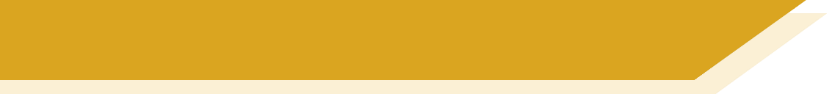 Vokabeln [3/6]
haben
gemeinsam
auf
dort
finden
suchen
finden
suchen
Hund (m)
legen
schreiben
Keks (m)
deshalb
jetzt
3. Er [finds] keine Karte und [therefore] [he is looking] noch.
3. Er findet keine Karte und deshalb sucht er noch.
[Speaker Notes: 8.2.1.3 (revisit) haben [7] finden [110] legen [296] schreiben [245] suchen [293] gemeinsam [346] deshalb [264] dort [134] jetzt [62] Hund [1046] Keks [>4034] auf [17] 


Note: the vocabulary for this week is revisited from Y7.  The frequencies given are from the frequency list used for the Y7 German SOW:
Jones, R.L & Tschirner, E. (2009). A frequency dictionary of German: Core vocabulary for learners. London: Routledge.]
lesen / sprechen
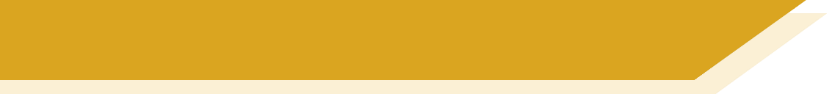 Vokabeln [4/6]
haben
gemeinsam
auf
dort
finden
suchen
Hund (m)
legen
schreiben
schreiben
Keks (m)
deshalb
jetzt
jetzt
4. Sie muss [now] eine Aufgabe [write].
4. Sie muss jetzt eine Aufgabe schreiben.
[Speaker Notes: 8.2.1.3 (revisit) haben [7] finden [110] legen [296] schreiben [245] suchen [293] gemeinsam [346] deshalb [264] dort [134] jetzt [62] Hund [1046] Keks [>4034] auf [17] 


Note: the vocabulary for this week is revisited from Y7.  The frequencies given are from the frequency list used for the Y7 German SOW:
Jones, R.L & Tschirner, E. (2009). A frequency dictionary of German: Core vocabulary for learners. London: Routledge.]
lesen / sprechen
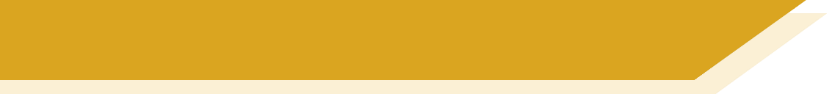 Vokabeln [5/6]
haben
gemeinsam
auf
dort
finden
suchen
Hund (m)
legen
schreiben
Hund (m)
Keks (m)
Keks (m)
deshalb
jetzt
5. [The dog] hat [no biscuit].
5. Der Hund hat keinen Keks.
[Speaker Notes: 8.2.1.3 (revisit) haben [7] finden [110] legen [296] schreiben [245] suchen [293] gemeinsam [346] deshalb [264] dort [134] jetzt [62] Hund [1046] Keks [>4034] auf [17] 


Note: the vocabulary for this week is revisited from Y7.  The frequencies given are from the frequency list used for the Y7 German SOW:
Jones, R.L & Tschirner, E. (2009). A frequency dictionary of German: Core vocabulary for learners. London: Routledge.]
lesen / sprechen
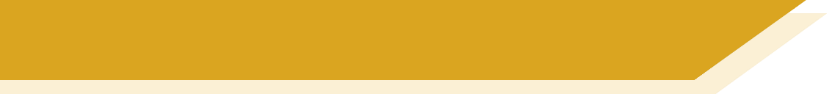 Vokabeln [6/6]
haben
gemeinsam
auf
dort
dort
finden
suchen
Hund (m)
legen
schreiben
Keks (m)
Keks (m)
deshalb
jetzt
6. [There] gibt es [no biscuits].
6. Dort gibt es keine Kekse.
[Speaker Notes: 8.2.1.3 (revisit) haben [7] finden [110] legen [296] schreiben [245] suchen [293] gemeinsam [346] deshalb [264] dort [134] jetzt [62] Hund [1046] Keks [>4034] auf [17] 


Note: the vocabulary for this week is revisited from Y7.  The frequencies given are from the frequency list used for the Y7 German SOW:
Jones, R.L & Tschirner, E. (2009). A frequency dictionary of German: Core vocabulary for learners. London: Routledge.]
Fonética
escuchar / escribir
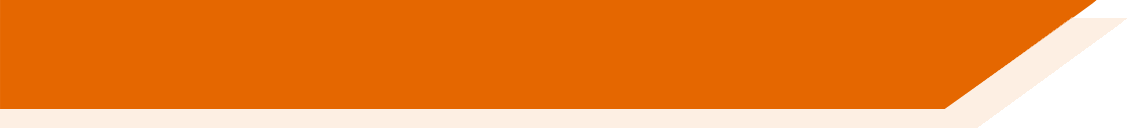 Text
[Speaker Notes: Timing:

Aim:

Procedure:
1.
2.
3.
4.
5.

Transcript:

Word frequency (1 is the most frequent word in Spanish): 
Source: Davies, M. & Davies, K. (2018). A frequency dictionary of Spanish: Core vocabulary for learners (2nd ed.). Routledge: London]
écouter
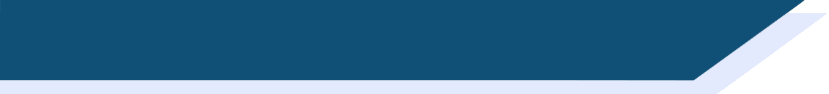 Vocabulaire
Text
[Speaker Notes: Timing:

Aim:

Procedure:
1.
2.
3.
4.
5.

Transcript:

Word frequency (1 is the most frequent word in French): 
Source: Londsale, D., & Le Bras, Y.  (2009). A Frequency Dictionary of French: Core vocabulary for learners London: Routledge.]